Lactic Acid Bacteria
Hopkins Microbiology Course 2010
Marcus Schicklberger
Lactic Acid Bacteria
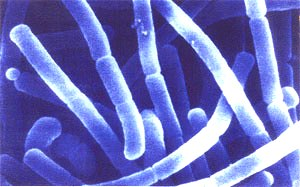 Gram positive
Non-sporforming
Anaerobes, lack catalase
Acid- and halotolerant
Ferment glucose to only lactic acid or to lactic acid, CO2 and EtOH
Obtain energy only from the metabolism of sugars
Have limited biosynthetic abilities  complex media
often plant- and animal-associated
Don´t need iron  advantage: no pathogens in niche
Streptococcus pneumoniae: meningitis, pneumonia
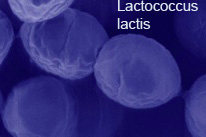 Lactobacillus acidophilus
[Speaker Notes: Because they obtain energy only from the metabolism of sugars, lactic acid bacteria are restricted to environments in which sugars are present. They have limited biosynthetic ability, having evolved in environments that are rich in amino acids, vitamins, purines and pyrimidines, so they must be cultivated in complex media that fulfill all their nutritional requirements.]
homofermentative
heterofermentative
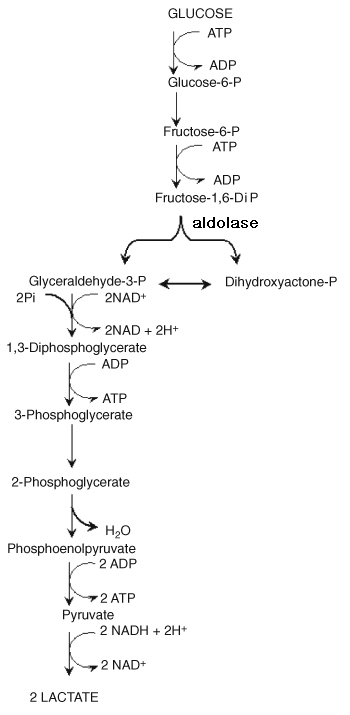 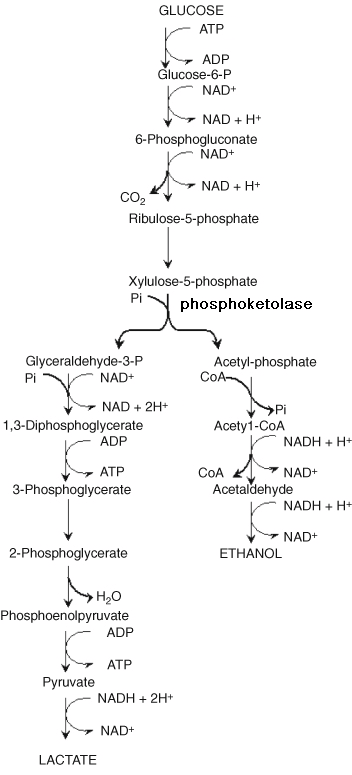 [Speaker Notes: aparent difference is presence or absence of phosphoketolase or fructose diphosphatase. key cleavage enzymes of embden mayerhof and PK-pathway. Intracellular redox balance is maintained through the oxidation of NADH, concomitant with pyruvate reduction to lactic acid. 
In this pathway, glucose-phosphate is oxidized to 6- phosphogluconic acid, which becomes oxidized and decarboxylated to form pentose phosphate. Unlike the Embden-Meyerhof pathway, NAD-mediated oxidations take place before the cleavage of the substrate being utilized. Pentose phosphate is subsequently cleaved to glyceraldehyde-3- phosphate (GAP) and acetyl phosphate. GAP is converted to lactic acid by the same enzymes as the E-M pathway. This branch of the pathway contains an oxidation coupled to a reduction while 2 ATP are produced by substrate level phosphorylation. Acetyl phosphate is reduced in two steps to ethanol, which balances the two oxidations before the cleavage but does not yield ATP. The overall reaction is Glucose 
---------->1 lactic acid + 1 ethanol +1 CO2 with a net gain of 1 ATP. The efficiency is about half that of the E-M pathway.]
Lactic Acid Bacteria in foodproduction
among the most improtant 
  bacteria in food fermentation
 contribute to taste and texture  
  of fermented products
 inhibit food spoilage bacteria 
  by producing growth inhibiting 
  substances and large amounts  
  of lactic acid.
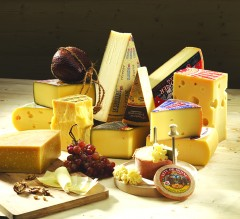 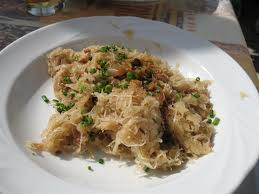 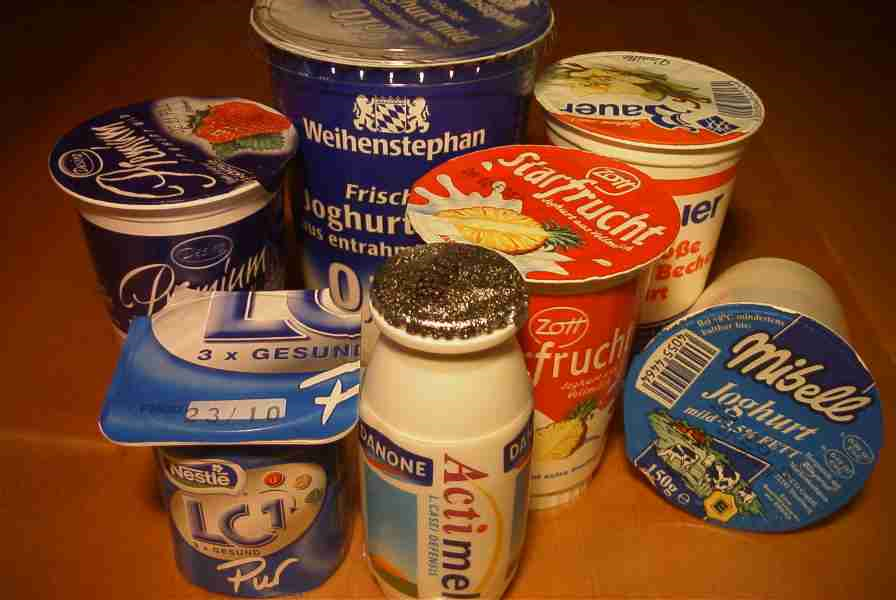 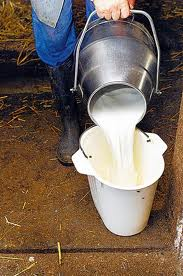 [Speaker Notes: Lactic acid bacteria are among the most important groups of microorganisms used in food fermentations. They contribute to the taste and texture of fermented products and inhibit food spoilage bacteria by producing growth-inhibiting substances and large amounts of lactic acid.]
Isolation of Lactic Acid Bacteria
plate cabbage juice on glucose-CaCO3 plates
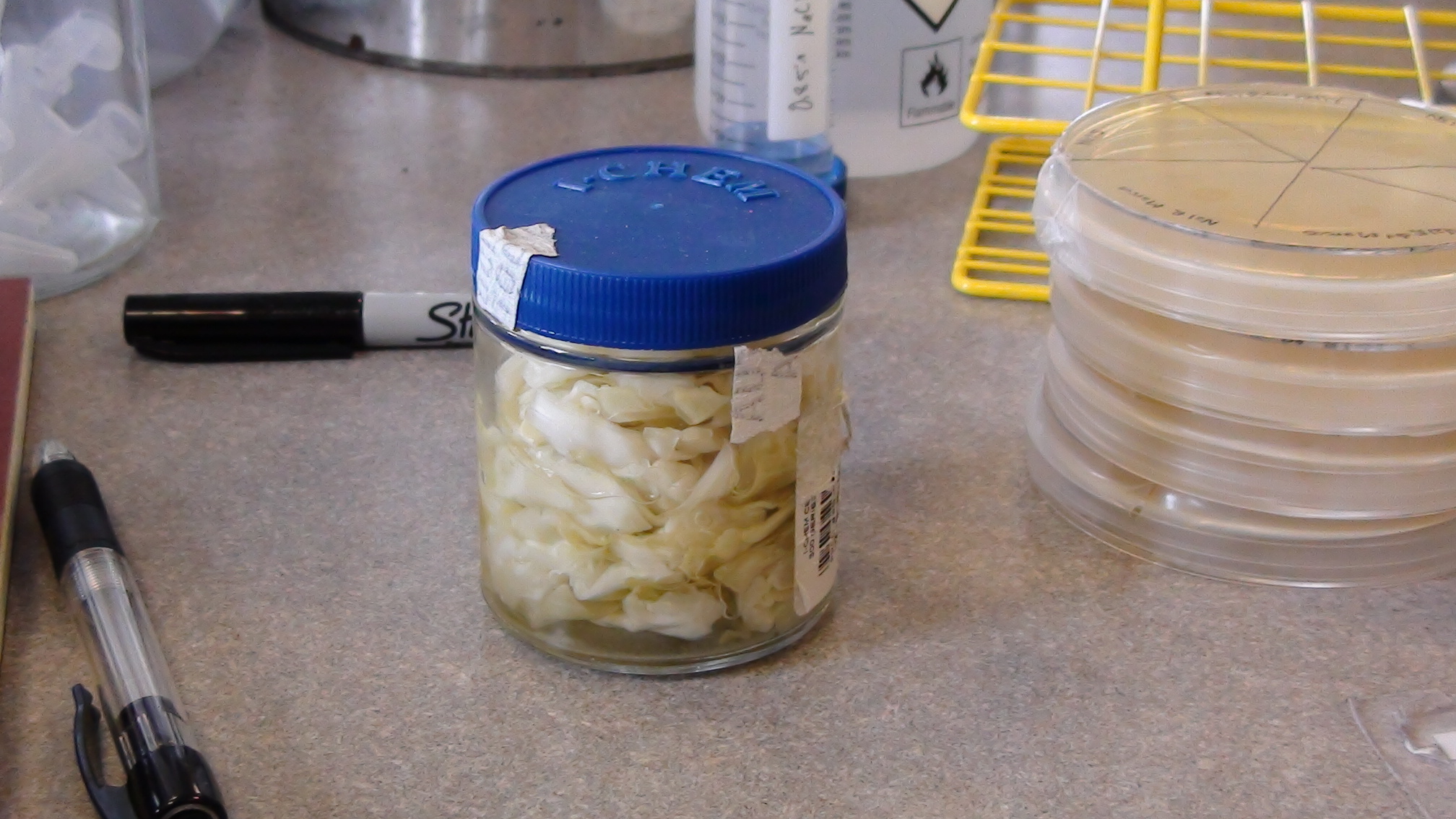 3d @ 30°C
H+
H+
CaCO2	    Ca2++CO32-	       HCO3-		H2CO3
H2O+CO2
pHinitial = 6.0
pHfinal = 4.2
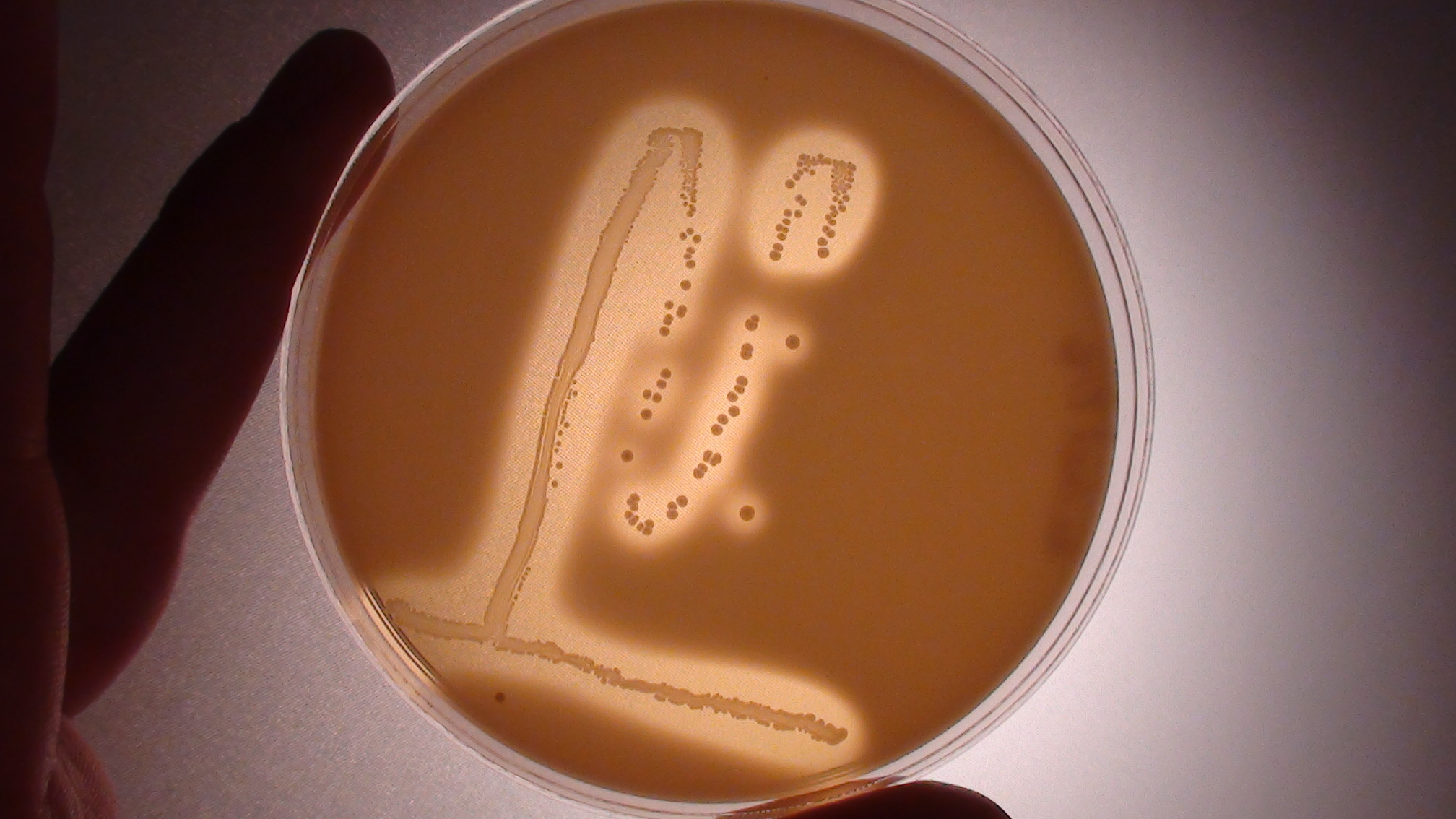 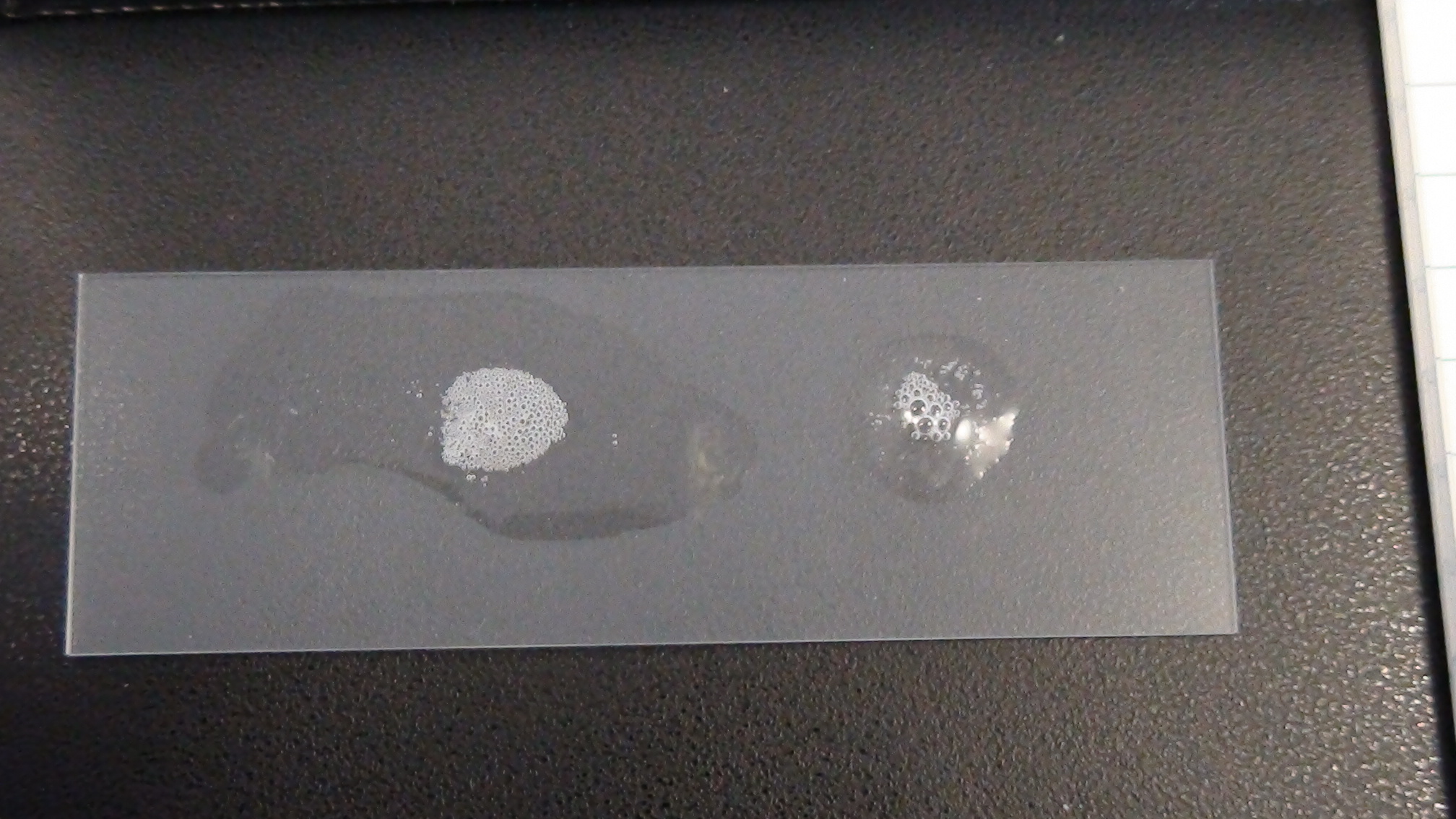 e-
e-
catalase
O2	  O2-	     H2O2	 	H2O+O2
THANK YOU